คุณภาพงาน 5 ส ของCMD @OAR
“มีดี ต้องโชว์”
กระบวนการหรือกลไก?
วัตถุประสงค์ของ 5ส
คำตอบ พื้นฐาน
วงการการผลิตและวงการงานบริการ
กิจกรรม 5ส
ความงดงาม
แรงจูงใจ
ระบบประสิทธิภาพการทำงานเพิ่มขึ้น
เพราะได้ทำบ้างเล็กๆจึงมีเรื่องราวเล็กๆจากผู้อยู่อาศัยตัวเล็กๆมาเล่าให้ฟัง
ศูนย์โสต.... เริ่มดำเนินกิจกรรม 5ส ตั้งแต่ต้น  และ ในปัจจุบันได้กำหนดขอบเขตในการดำเนินงานกิจกรรม 5ส ดังนี้ 
ดำเนินกิจกรรม 5ส ในพื้นที่การทำงานของพนักงานสายปฏิบัติการฯ และพื้นที่ส่วนกลางของศูนย์  ครอบคลุม ชั้น b และ ชั้น 4  รวมไปถึงรถปฏิบัติการtv
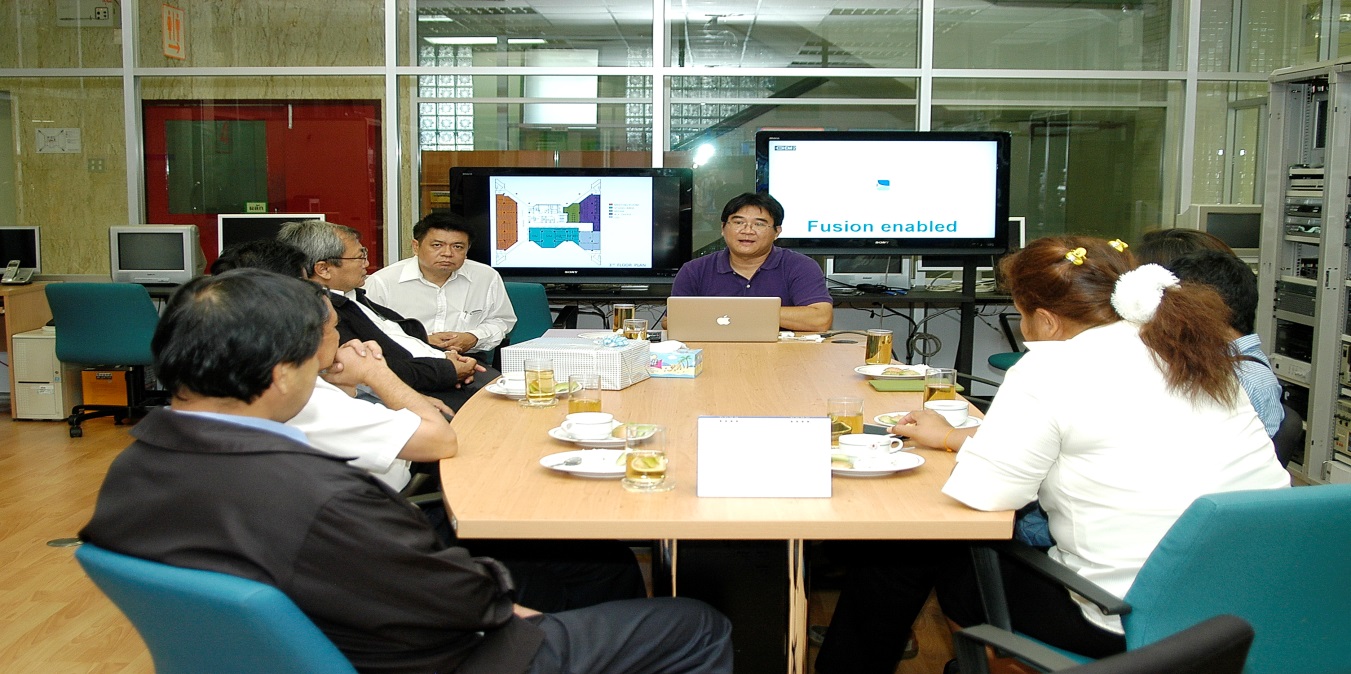 5ส เป็นปัจจัยพื้นฐาน
Preparing  ก่อนที่จะใช้เครื่องมือระดับสูง  
Processing   TPM TQM และ ISO 
Product   สินค้ามีคุณภาพ
ผลจากการดำเนินงาน
หยิบก็ง่ายหายก็รู้
ดูก็งามตา
best practice
Visual control, Visual management
5 ส ก้าวหน้า1
3ส แรกส่งผลลัพธ์ในแง่สถานที่ทำงานและอุปกรณ์
ส่วน 2ส หลังส่งผลแก่คนที่ทำ 3 ส แรกอย่างต่อเนื่อง
Classic case 1   what is it ?
What is it ?
The answer is….
หยิบก็ง่ายหายก็รู้
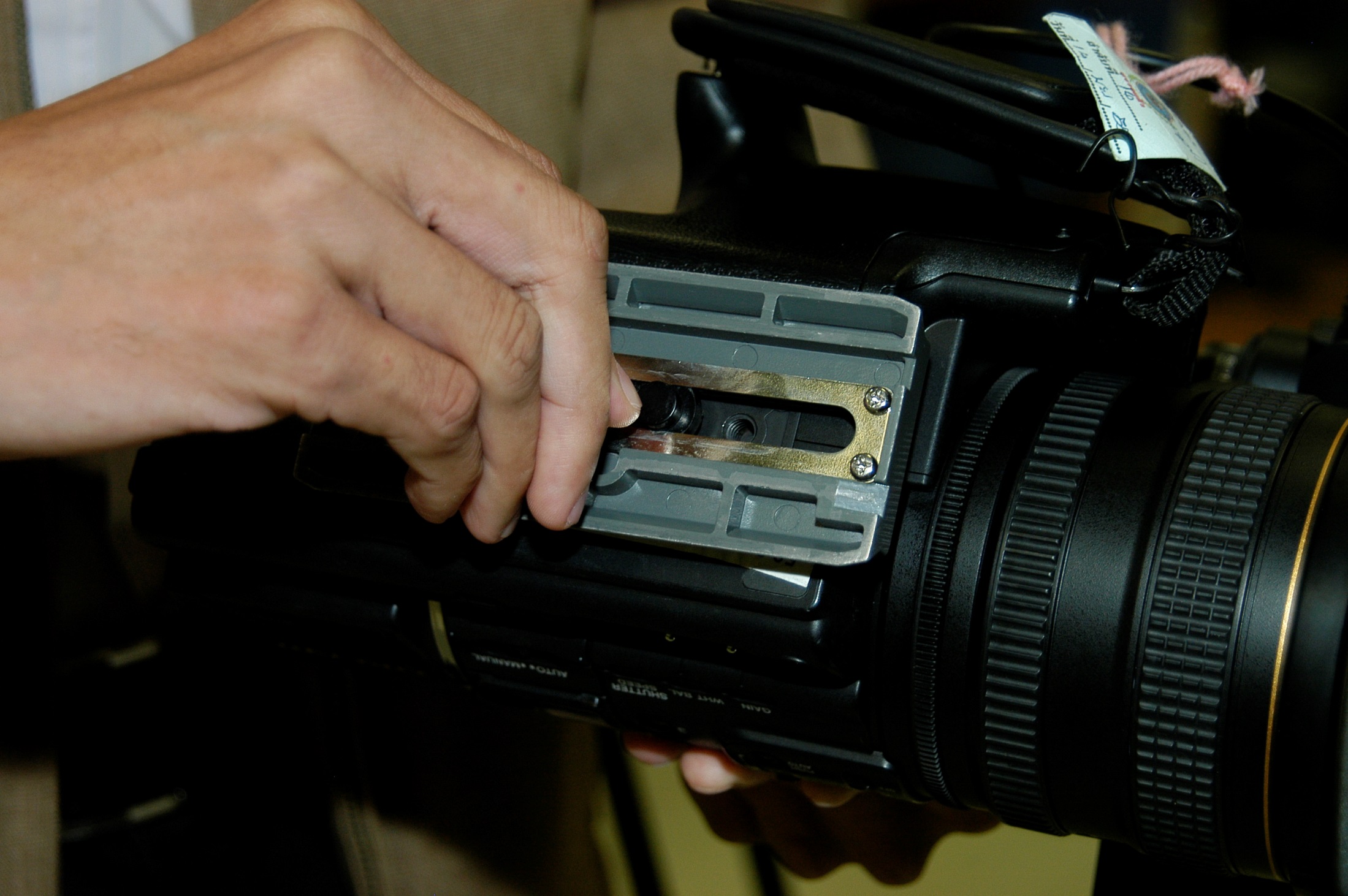 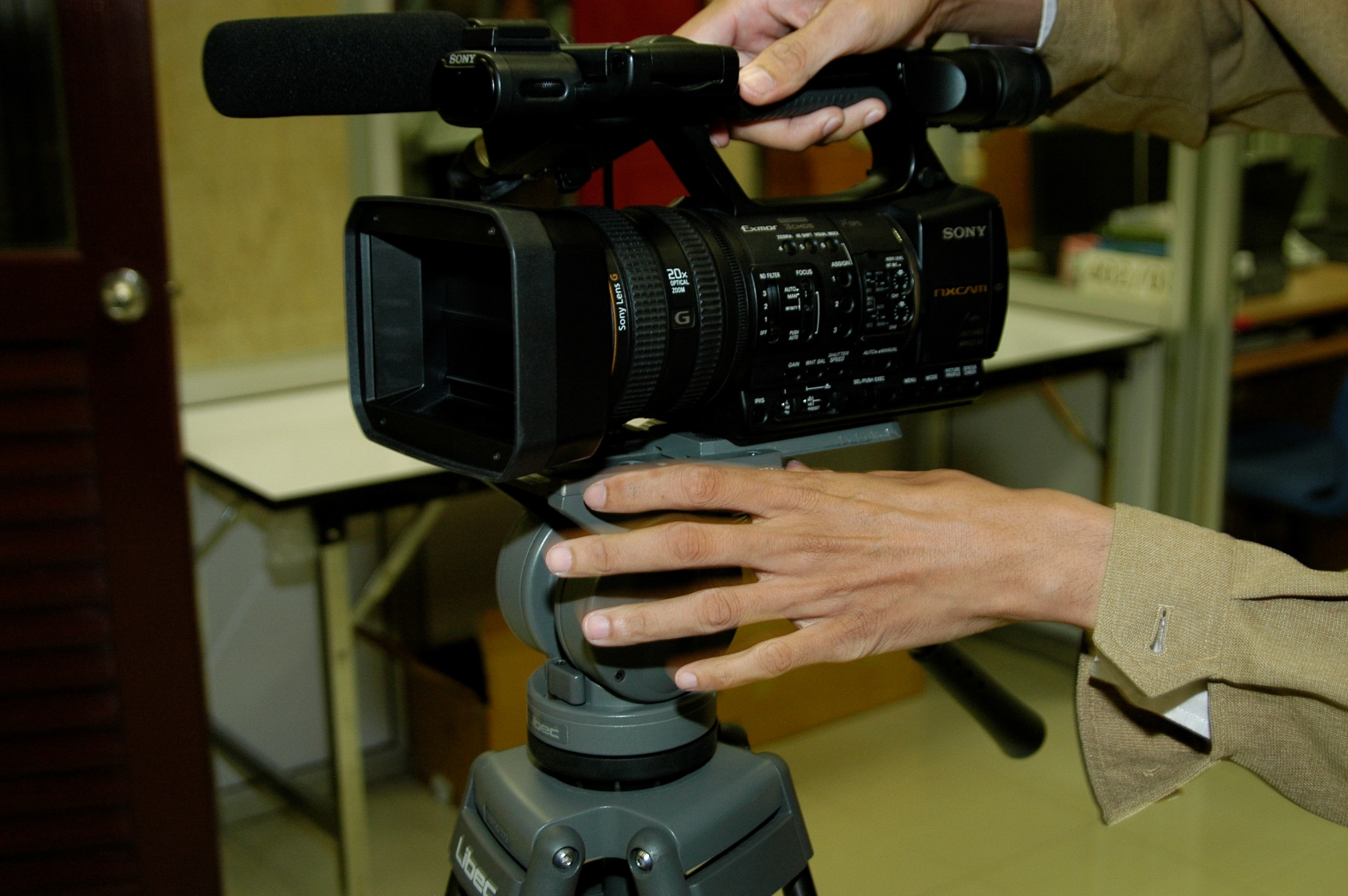 พ้นยุคและตกสมัยแล้ว ??
มันพ้นยุคและตกสมัยแล้วค่ะ  หากเรายังติดอยู่กับ 5ส เท่านั้น
ก้าวข้าม 5 ส
กรุงโรมไม่ได้สร้างเสร็จในวันเดียว แต่ก็สร้างเสร็จจนได้
ทำ5ส ทำมันทำมันให้สำเร็จ  และก้าวข้าม 5 สให้ ได้ 
มองไปข้างหน้า และมาเริ่มต้น ลงมือเดี๋ยวนี้ !!!!
เพราะเราพร้อมแล้ว!! 4ตัวอย่าง classic      พยายามลดละเลิกกระดาษ
ไม่ใช้ 
ลดการใช้
ใช้วิธีการอื่น
ใช้ IT ช่วย 
CMD  และ      ตารางปฏิบัติงาน | Center for Media Development Innovation and Technology
พยายามลดละเลิกกระดาษตารางปฏิบัติงาน
พยายามลดละเลิกกระดาษตารางปฏิบัติงาน
ขอบคุณครับ
CMD@ CU                   
  ขอบคุณผู้แสดง น้องโท น้องวัฒน์